Testing Talk

Workshop materials
Instructions for use
The slides presented in Chapter 8 as part of the Workshop study are included in this PowerPoint presentation.
Note that the slides have been designed to be played in presentation mode:
In workshops, play each clip one at a time and discuss what you think happens next in the interaction, before playing the next clip.
Discuss assessment aspects along the way.

See also Sandlund, E., Sundqvist, P., & Nyroos, L. (2016a). Research-based professional development workshops for EFL teachers: Focus on oral test interaction and assessment. Nordic Journal of Modern Language Methodology, 4(1), 24–48.
There is all the difference in the world between having something to say and having to say something.

John Dewey
Exercise 1
”Disagree or agree”
(1) ”Disagree?”
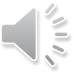 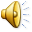 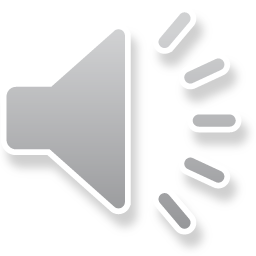 1	FIA	.hh (0.5) so: we:: (0.8) (pt) (.) <disagree>? (.) or ˚agr↓ee˚
2	  	(2.1)
3	LIS 	u:hm (2.5) disagr↓ee.=
4	FIA	=I >disagree there too< 
5		(4.1)
6	LIS	˚ohkay˚ 
7		(2.9) ((scribbling sound))
8	LIS 	.hh u::h ((reads)) the sound level (.) at concerts (.) and
9		discos (.) is:(h) dangerous ((stops reading))
10		(3.5)
11	FIA	yeah bu:dh (.) y- you could [buy (.) thisu:h earplugs or= 
12	LIS	  	                                       [(the music and  )
13	FIA	=something >I dunno what it mean(hh)s< hhuhHE:H (.) mm? 
14		[so- .hh 
15	LIS	[yeah
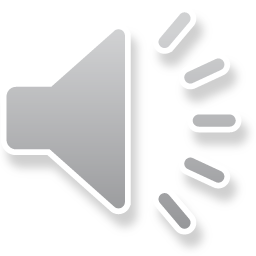 16	FIA	.hh °*e:::*° the THING? [is that it=
17	LIS		                            [sho:-	
18	FIA	=SHOuld? be loud .hh (0.6) that's=
19		the [thing you know=
20	LIS	       [ye:ah?
21	FIA	=if you wanna listen to your favourite band it should be 
22		>’ksom  ↑WHO::U↓< (.) Hhuh huh [huh
23	LIS		                                                  [ye:ah, 
24	FIA	kind of like [th(hh)a:t (hh)
25	LIS		       [it’s your own (.) choice (.) if you want tu:h 
26	  	have it loud [or (.) rr- low (.) hhhuh
27	FIA		        [y↑eah
28	FIA	y↑eah (.) so we:u:h (.) disagree.
29		disagree. (0.6) again hhhHUh [HUH
30	LIS	 		                         [HUH
       LIS	>again< 
       FIA	((läser)) living in the countryside is bedder than 
33		living in a town ((slutar läsa))(…)
Exercise 2
”History”
(2a) ”History”
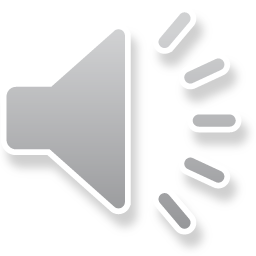 36	LIV	den?
37		(6.6) ((bläddrande bland korten))
38	LIV 	(pt) ‘↑happ u::h (.) what can we <le:arn> from 
39	 	history? 
40	 	(2.1)
41	LIV	((snörvlande ljud)) 
42 	LIV 	°(hmm)° 
     LIV	history y’know the:: u:h (1.5) ämnet  in the school or (.) .hh 
44	 	(1.2)
45	LIV	hist[o r y ]
46	LÄR	    <[no his]tory in the< world. (.) [  I  ] (   I mean   ),
47	LIV	    		                                  [ye-] >in the world yeh .hh <
 		(1.9) 
      LIV 	thatu:h the world is going for↑ward (.) 
50	  	for example for- four hundred years ago we: had .hhh (1.1)
51	 	when it was war we:::u hhTHUH HHH (0.9) we didn’t (.) 
52	 	shout out guns we:: (.) fight withu:h, 
53       PER	sword
54 	LIV	°yess::°
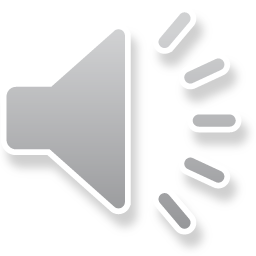 (2b) ”History”
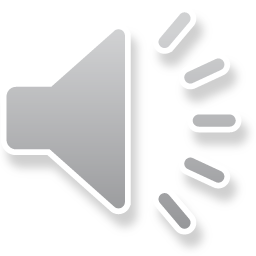 53 	LIV	°yess::° (.) and now we- (.) is not good to have a wa:r but .hh  
54	 	now we:: (.) for example shoot with guns ?
55	PER	HHH[(HH)
56	LIV	        [I (k(hh)no(hh)w?)HHHUH (.) $and (.) for four hundred years
57	 	we$ didn’t havu:h (.) cars? and now we have cars? .hhh
58	 	(1.9) 
59	LIV	hhmm? 
 		(5.1) 
       LÄR	but what can we ↑<le:arn> (.) from history
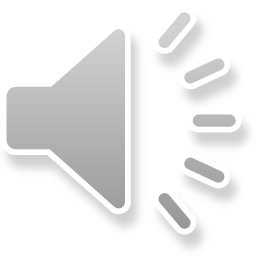 (2c) ”History”
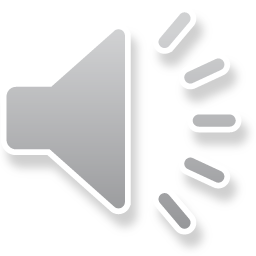 61	LÄR	but what can we ↑learn (.) from history
62	LIV	thatu:h, 
63	 	(1.2) 
64	LIV	  [yea-]
65	PER	<[how ] they lived>?= 
66	LIV	=yeah how they lived. (.) and that we: are going forward
67	LÄR	°mmm?° (.) can we e- de- (m) (.) e:hm (.) (pt) (0.3) .hhh do you 
68	 	get(hhh) (.) any HELp 
69	 	from knowing that? (0.5) how they lived
70	LIV	nnn- (.) no? u::h n:no? 
71	LÄR 	°hm?°
72	LIV	>Ah no<? hhUH HUH HUH (HHH) [.HHHH
73	LÄR		                                              [so you think it’sss (0.3)  
74	 	a progress in wa:r and so on,
75		(2.1)
76	LIV	°nno: (.) ( de   )° (2.9)  ((snörvlande ljud))
77	 	(3.0)
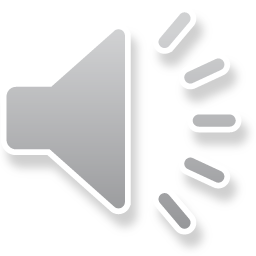 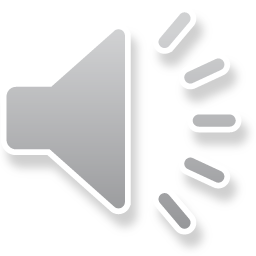 (2d) ”History”
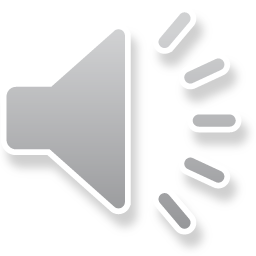 78	LÄR	what about Per what do you say.
79	PER	u::hm.
80	 	(2.9) 
81	PER	.hhhhhh [(HHHHH)
82	LÄR	                [is it good to know about your history.
83	 	(1.8)
84	PER	>yeah<
85	  	(0.9)
86	LÄR	wh(hh)y.
87	  	(0.6)
88	PER	uh it’s (hhhh)
89	 	(6.4) 
90	PER	mmmmmm, .hhh
91	 	(0.4)
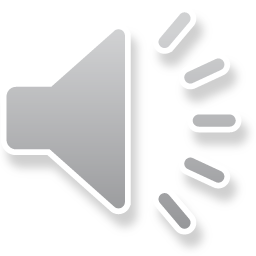 (2e) ”History”
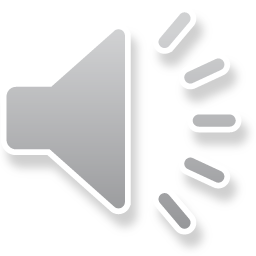 92	LÄR	.hh do we le:arn? from the mistakes we made? .hh
93	LIV	yes: 
94	LÄR	we DO?=
95	LIV	=hmm
96	LÄR	( k ) (.) can you tell- (.) give ‘xamples
97	 	(3.9)
98	LIV	well I’m not so good i(HH)n (HH)IS(HH)TOR(HHH)Y (HH)BUT(hh)
99	 	[(HH)HEH (.) HHEH
100	LÄR	[do you have any examples?
101	LIV	(hh)huh (.) ↑hmmmm↓
102	PER	>no< (hh)?
103	LÄR	no? (0.7) .HH ohkay let’s take your then
104	 	((nytt ämneskort introduceras))
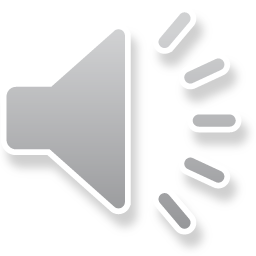 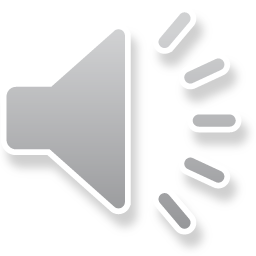